IMRank: Influence Maximization via Finding Self-Consistent Ranking
Date : 2014/12/11
Author : Suqi Cheng, Huawei Shen, Junming Huang, Wei Chen, 	Xueqi Cheng
Source : SIGIR’14
Advisor :  Jia-ling Koh
Speaker : Shao-Chun Peng
1
Outline
Introduction
Motivation
purpose
Related Work
Approach
Experimental
Conclusion
2
Motivation
Influence maximization, fundamental for word-of-mouth marketing and viral marketing
expert finding
online advertising and marketing
3
diffusion model
Set of mathematical equations or formulas that attempts to estimate the spread of information (idea or rumor) or a contagious disease through a population.
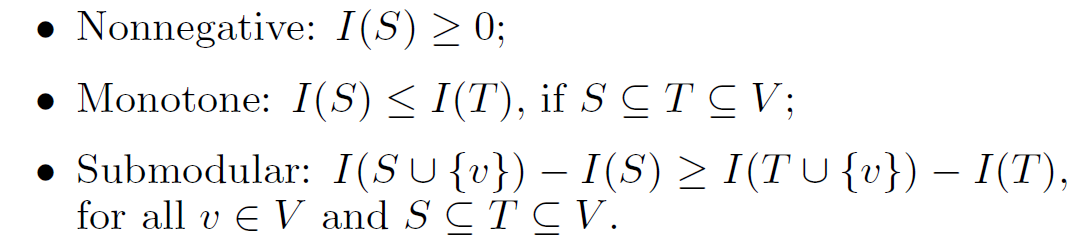 4
purpose
find a set of seed nodes maximizing influence spread on social network
5
Outline
Introduction
Related Work
Approach
Experimental
Conclusion
6
Related Work
Greedy algorithms
Maximal Marginal influence spread
High computational cost
Heuristic algorithms
Estimating influence spread
unstable accuracy
Marginal influence spread: Given a node set S ⊆ V and a node v ∈ V , the marginal influence spread of v upon S is defined as M(v|S) = I(S∪{v})−I(S).
7
Outline
Introduction
Related Work
Approach
Experimental
Conclusion
8
Self-consistent
solve the influence maximization problem through finding a desired self-consistent ranking
Self-consistent ranking: A ranking r is a self-consistent ranking iff Mr(vri ) ≥ Mr(vrj ), ∀1 ≤ i < j ≤ n.
9
Framework
Give a initial ranking and  a social network
IMRank
self-consistent ranking
Greedy strategy
set of seed nodes maximizing influence spread
10
Initial ranking
How to get a initial ranking
Random
Degree
InversedDegree
Strength
PageRank
11
IMRank
η(vrj , vri ) =
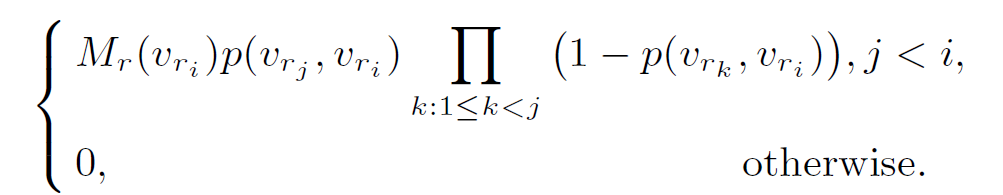 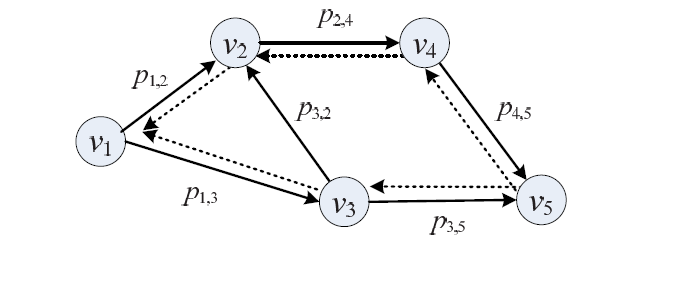 12
Calculate Mr(r)
1. Each node can only be activated by nodes ranked higher than it in the given ranking;
2. When a node could be activated by multiple nodes, higher-ranked node has higher priority to activate it.
13
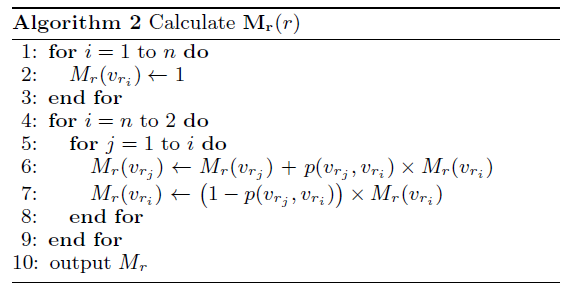 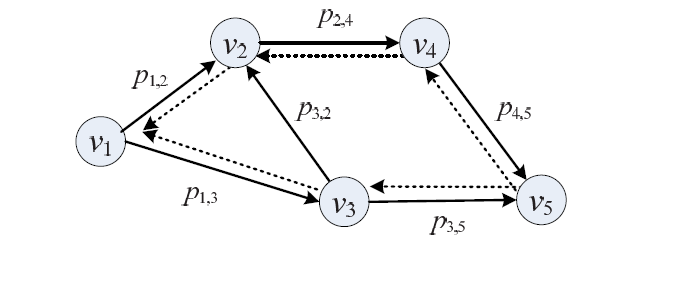 Calculate Mr(r)
14
Calculate Mr(r)
1. Each node can only be activated by nodes ranked higher than it in the given ranking;
2. When a node could be activated by multiple nodes, higher-ranked node has higher priority to activate it.
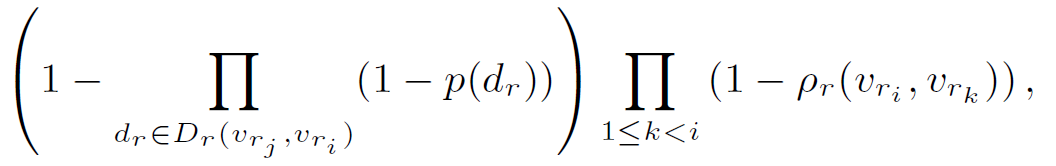 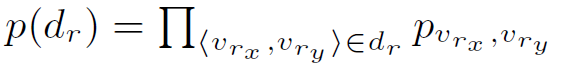 15
Outline
Introduction
Related Work
Approach
Experimental
Conclusion
16
Dataset
scientific collaboration network :High Energy Physics-Theory(HEPT)
15K nodes and 59K edges
17
network
Weighted independent cascade (WIC)
Each edge (u, v) is assigned a propagation probability p(u, v) = 1/dv, where dv is the indegree of node v.
Trivalency independent cascade(TIC) [3]
Each edge is assigned a propagation probability selected from {0.1,0.01,0.001} in a uniform random manner
18
Convergence of IMRank
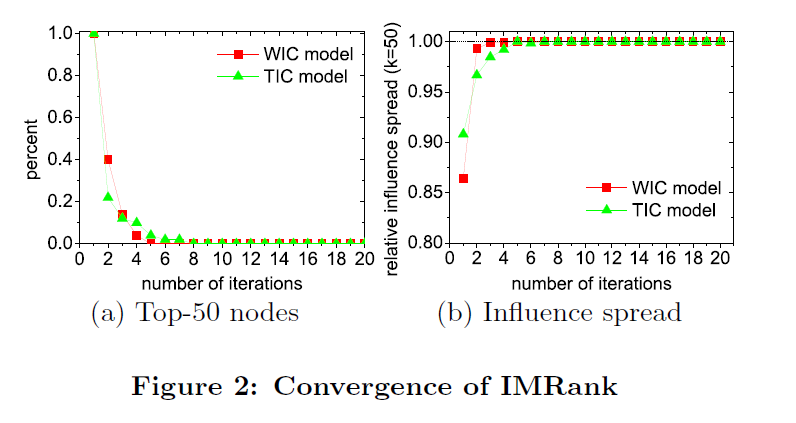 19
Initial ranking
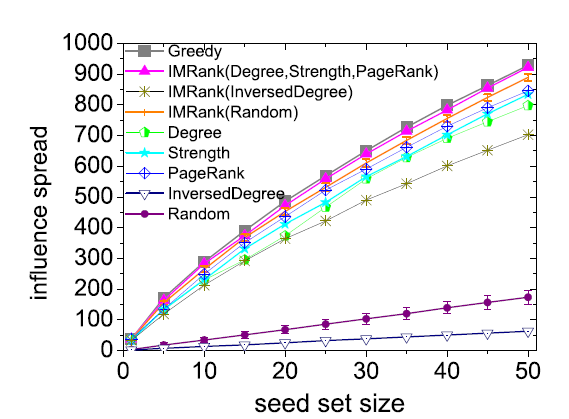 20
Dataset
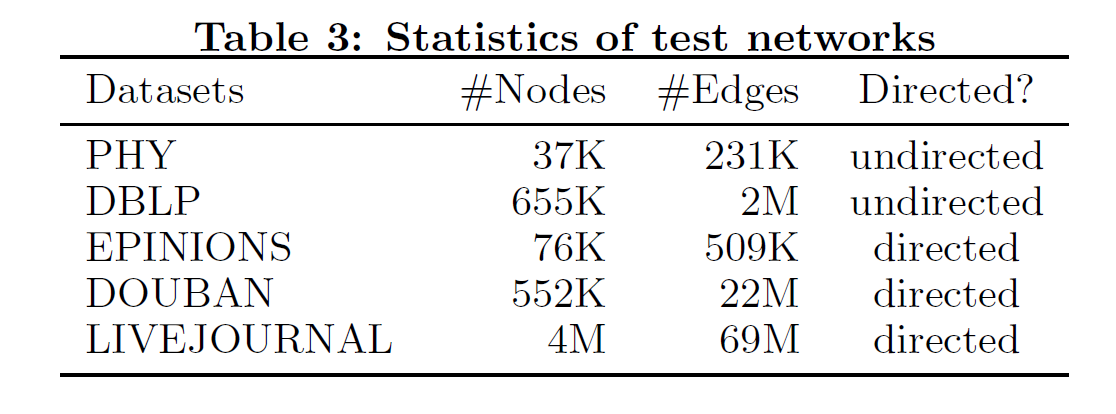 21
Algorithms
IMRank1
Degree as initial ranking and l = 1, 10 round
IMRank2
Degree as initial ranking and l = 2, 10 round
PMIA
heuristic algorithm [3].
IRIE
heuristic algorithm [10].
22
Result
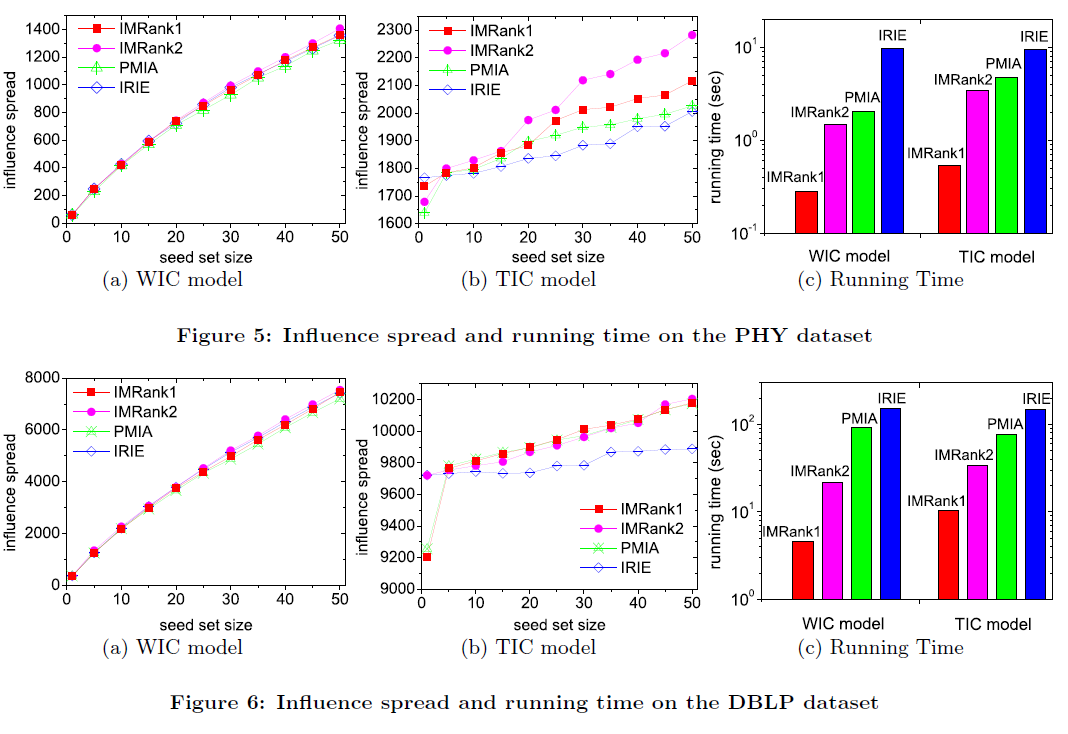 23
Result
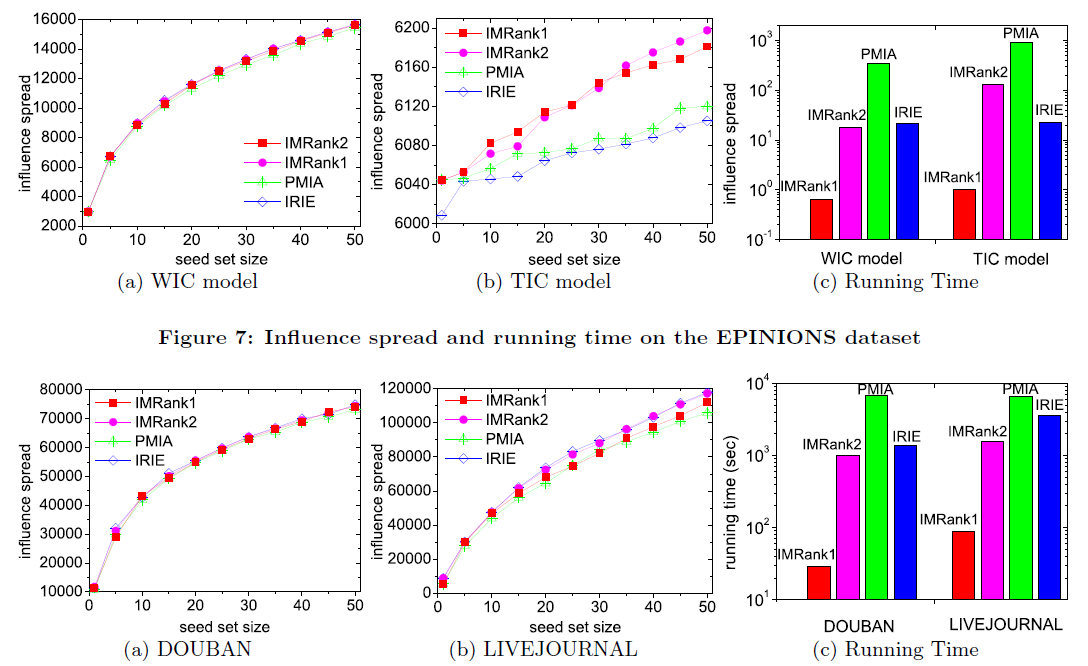 24
Outline
Introduction
Related Work
Approach
Experimental
Conclusion
25
Conclusions
prove the convergence of IMRank and analyze the impact of initial ranking
Efficient iterative framework IMRank to explore the benefits of accurate greedy algorithms and efficient heuristic estimation of influence spread
26